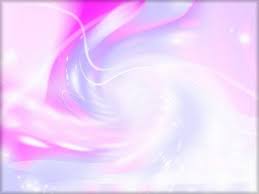 Урок по технологии в 5 классе на тему:««Классификация текстильных волокон». 

Учителя технологии МБОУ «СОШ № 11НМР РТ Шимановской Л.М.
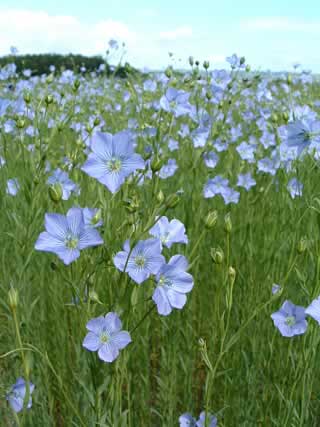 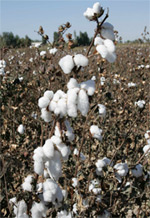 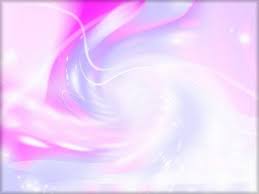 Цель: Знакомство учащихся с классификацией текстильных волокон, с технологией получения ткани.
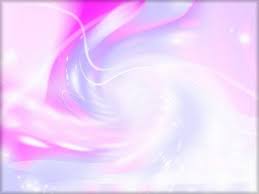 Классификация волокон
волокна
натуральные
химические
Растительного происхождения
Минерального происхождения
Животного происхождения
Хлопчато-бумажные
Льняные
Бамбуковые
Крапивные
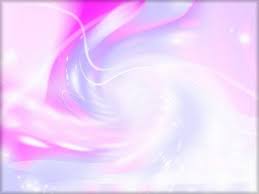 Сырьем для получения ткани служат волокна
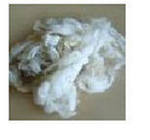 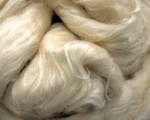 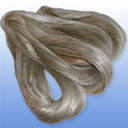 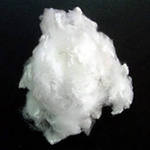 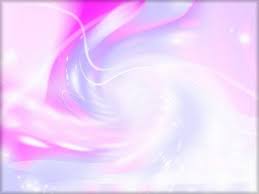 Волокно - это гибкое, прочное тело, длина которого во много раз больше, чем поперечный размер.
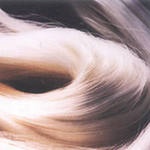 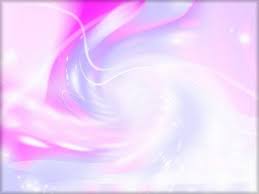 Текстильные волокна - это волокна, которые используют для изготовления пряжи, ниток и тканей
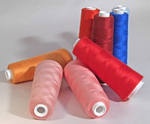 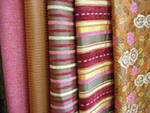 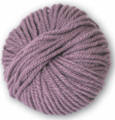 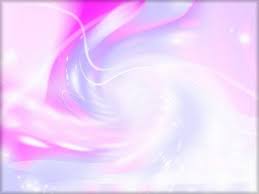 Натуральные растительные волокна.
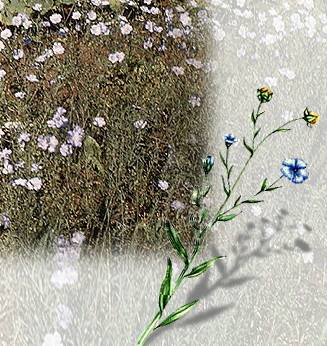 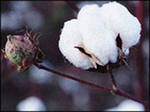 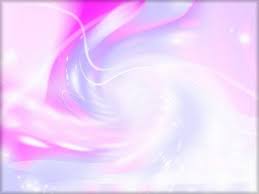 Хлопчатобумажные волокна
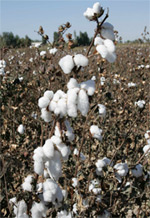 Хлопок — волокно растительного происхождения, получаемое из коробочек хлопчатника.
     При созревании плода, коробочка хлопчатника раскрывается. Волокно вместе с семенами — хлопок-сырец — собирается на хлопкоприёмных пунктах, откуда его отправляют на хлопкоочистительный завод, где происходит отделение волокон от семян. Затем следует разделение волокон по длине: наиболее длинные волокна от 20—25 мм и есть хлопок-волокно, а более короткие волоски — линт — идут на изготовление ваты, а также для производства взрывчатых веществ.
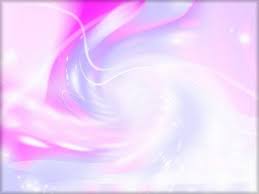 Текстильные волокна - это волокна, которые используют для изготовления пряжи, ниток и тканей.
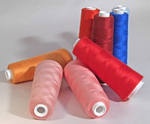 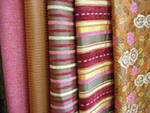 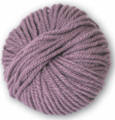 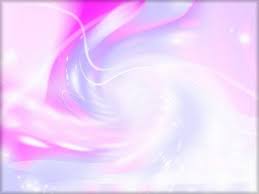 Производство хлопчатника
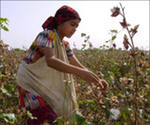 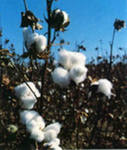 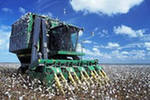 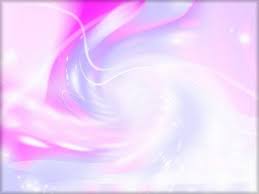 и его переработка
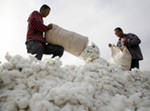 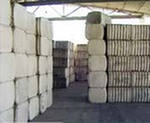 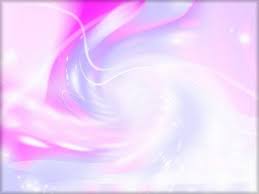 Ткани из хлопкового волокна
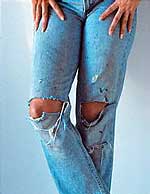 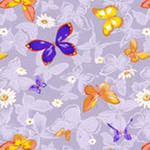 Ассортимент хлопчатобумажных тканей очень разнообразен, он включает наибольшее число видов и артикулов. Ткани различны по структуре, виду отделки, свойствам, внешнему оформлению и имеют разностороннее применение. Хлопчатобумажные ткани характеризуются хорошей износоустойчивостью, гигиеничностью, красивым внешним видом, цветоустойчивостью, хорошо переносят водные и тепловые обработки. Недостатки этих тканей — повышенные сминаемость и деформируемость в носке. Для выработки хлопчатобумажных тканей применяют все виды ткацких переплетений.
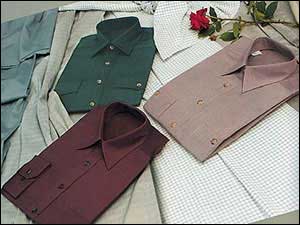 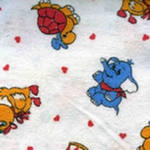 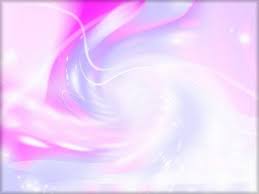 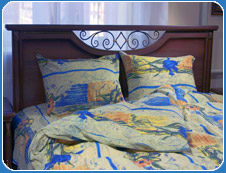 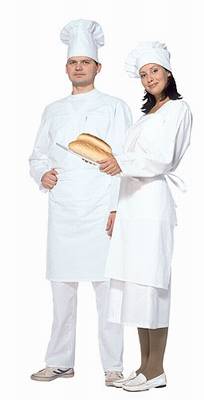 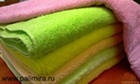 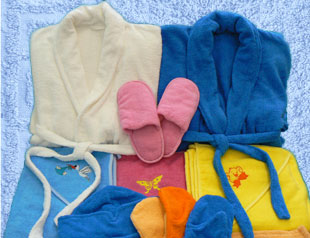 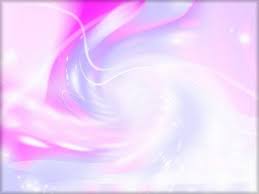 Лён - долгунец
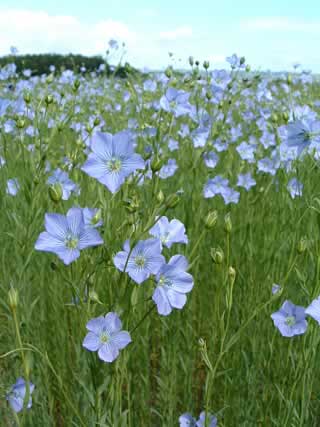 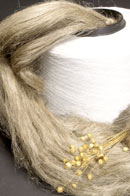 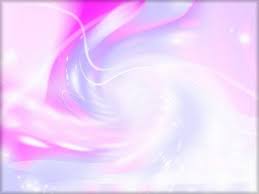 Лен и прочен и белен, Для здоровья не дурен.Лишь одна беда –  забыли, Как его любили.
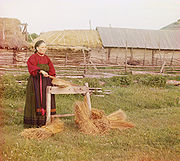 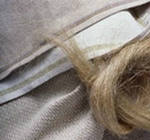 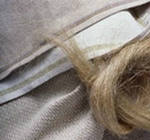 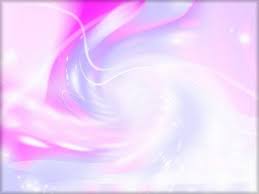 Лен в нашем доме
бельевые (постельное и столовое белье) мебельно-декоративные льняные тканиодежда
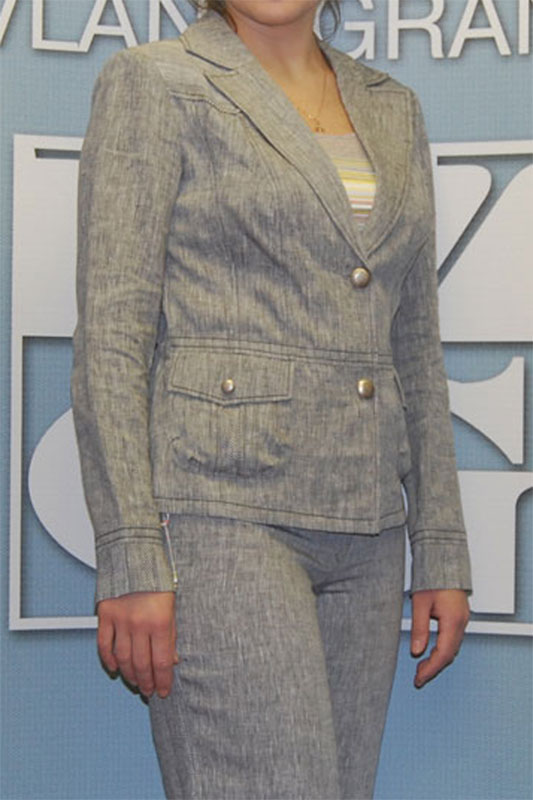 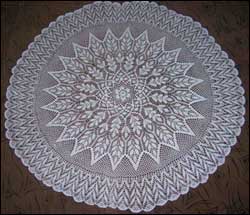 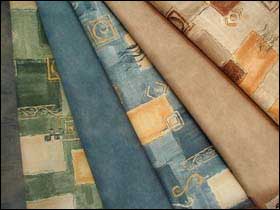 hello_html_50e100e4.gif
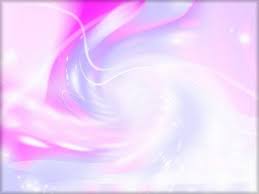 Свойства льна.
. На ощупь волокна льна жёсткие, поэтому и ткани из них более плотные и тяжёлые. Цвет льняных волокон от светло - серого, до тёмно- серого. Лён обладает блеском, т.к. его волокно имеют гладкую поверхность. На ощупь волокна льна всегда прохладные, очень высокая гигроскопичность, т. е. способность поглощать и отдавать влагу. Действие нагретой поверхностью лён переносит лучше, чем хлопок, т.к. имеет большую теплопроводность, горит лён также как и хлопок.
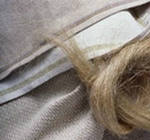 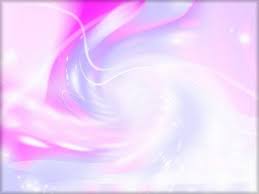 Запомни новые термины.
«Материаловедение- это наука, изучающая строение и свойства материалов
Классификация означает деление на классы по определённым признакам.
«Текстильное волокно» - это материал, из чего делают пряжу, другими словами это гибкое, прочное тело, используемое для изготовления пряжи, ниток, тканей.  
Гигроскопичность- это  способность волокон поглощать и отдавать влагу.
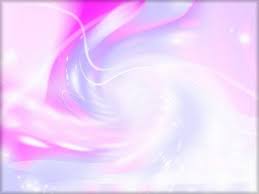 Производственные этапы изготовления ткани
волокно
Нити (пряжа)
ткачество
Суровая ткань
отделка
Готовая ткань
Процесс, в результате которого из волокон получают пряжу, называют прядением.
Ткань- это материал, который изготавливают на ткацком станке путем переплетения нитей или пряжи.
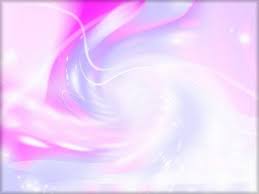 На прядильной фабрике
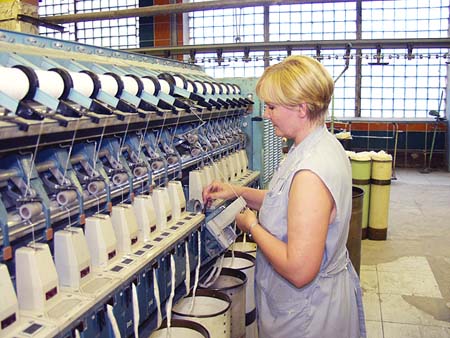 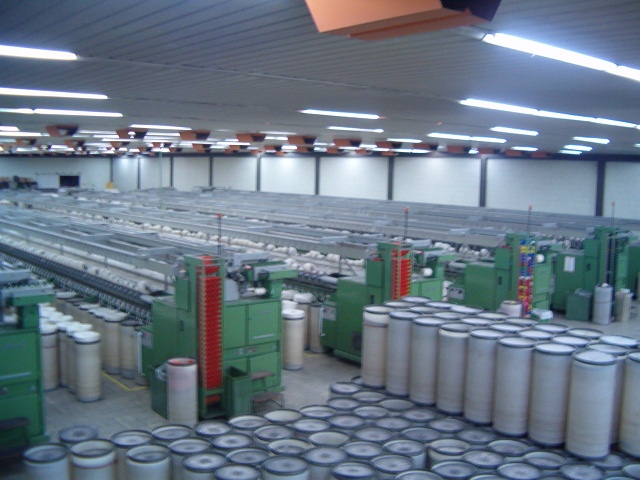 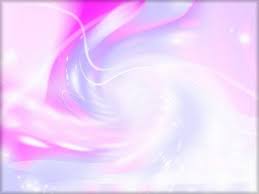 На ткацкой фабрике
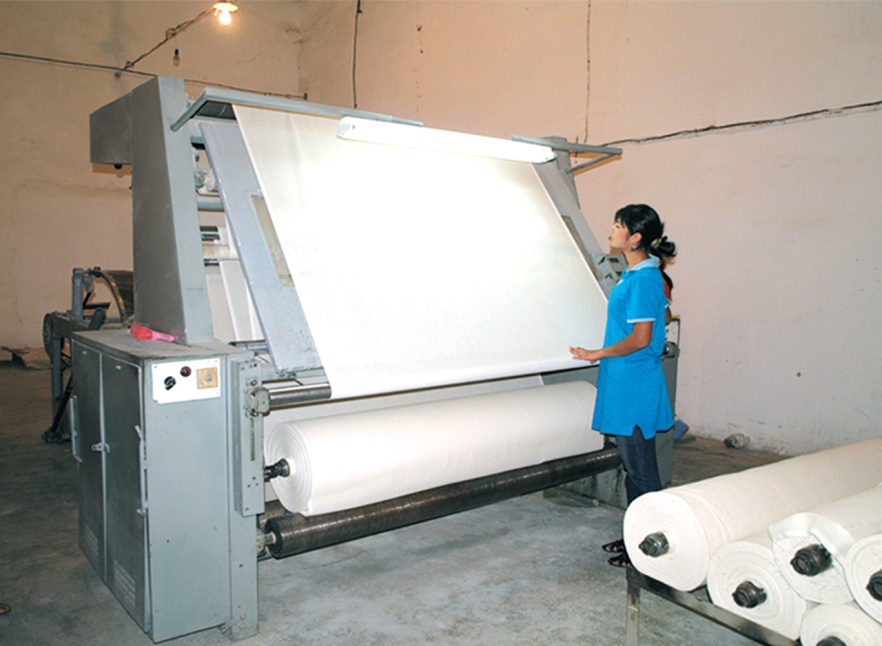 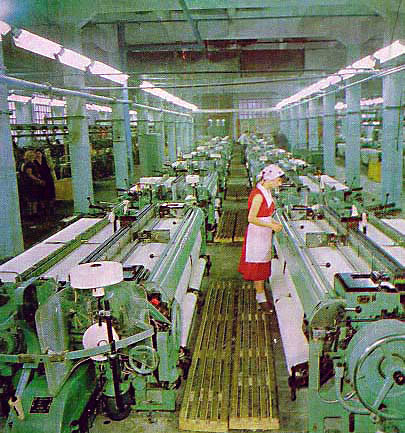 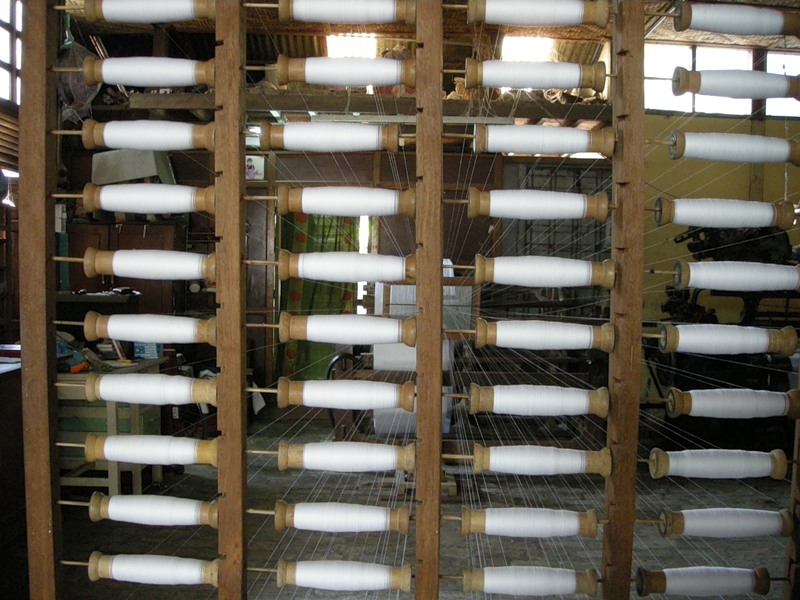 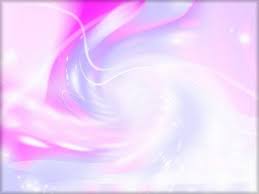 Интересно что…
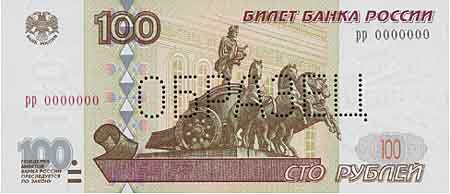 Для изготовления банкнот используют бумагу, содержащую большое количество хлопковых и льняных волокон.
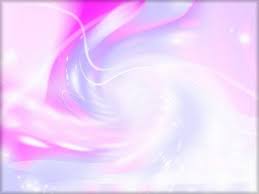 По преданию этот кусок льняной ткани был погребальным саваном Христа…
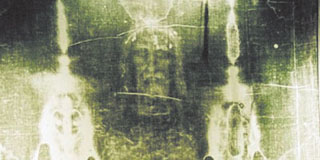 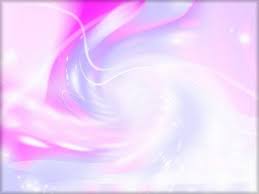 Египтяне- мумификаторы использовали  льняную ткань для обертывания мумий
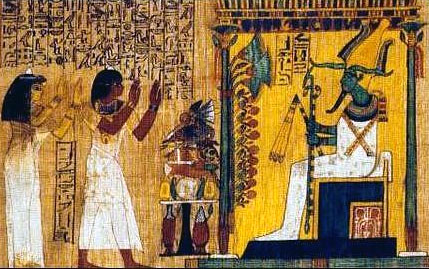 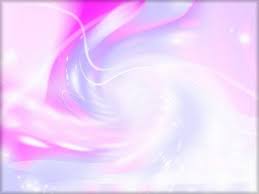 Закрепление пройденного материала

 -С какими растительными волокнами вы познакомились?
-Что такое волокно?
-Что такое пряжа?
-Что называется тканью?
-Назовите производственные этапы изготовления ткани.
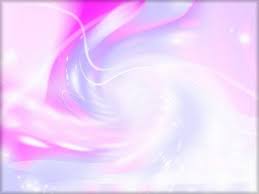 Рефлексия
было интересно…
я научилась…
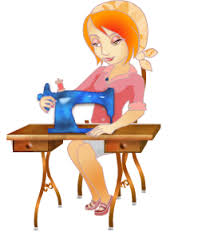 теперь я могу…
было трудно…
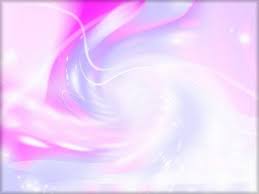 Спасибо за урок!
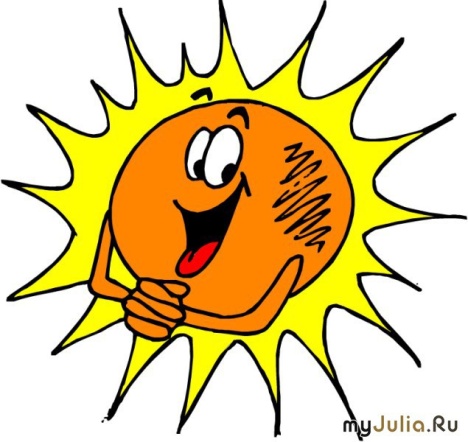